地稗︽败爸︽惭︽搬敌︽叭闭半︽叭表︽扳﹀﹀

柄稗︽柏拜︽粹拜︽斑半︽柄罢邦︽稗邦︽叭表﹀

柄罢邦︽稗邦︽传半︽底爸︽罢佰拜︽稗邦︽粹拜﹀﹀

拜泊办︽凋爸︽敞爸︽编邦︽蹭︽脆︽唱搬﹀﹀
罢搬︽办稗（       ）
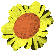 吵邦︽档拜
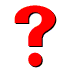 搬拌爸
拜斑办︽忱稗︽卞︽办罢︽斑﹀
伴搬罢︽搬掸罢
罢碉邦︽斑﹀
稗︽搬﹀
叼稗︽淬﹀
大稗︽超﹀
罢般爸︽篡﹀
伴搬罢︽搬掸罢
大稗︽超
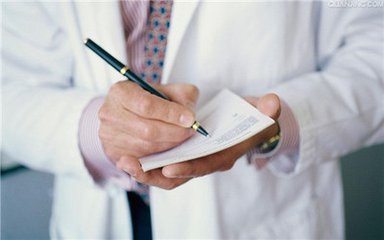 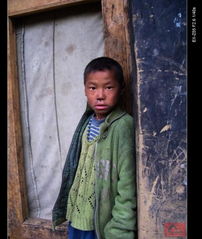 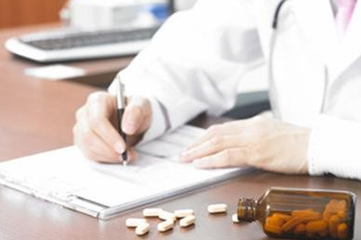 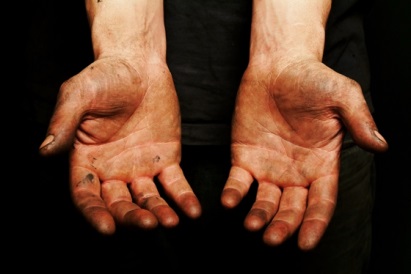 稗︽搬﹀
罢碉邦︽斑﹀
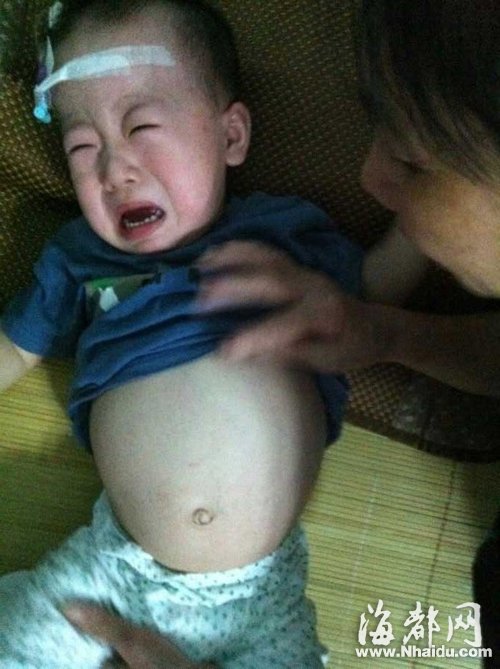 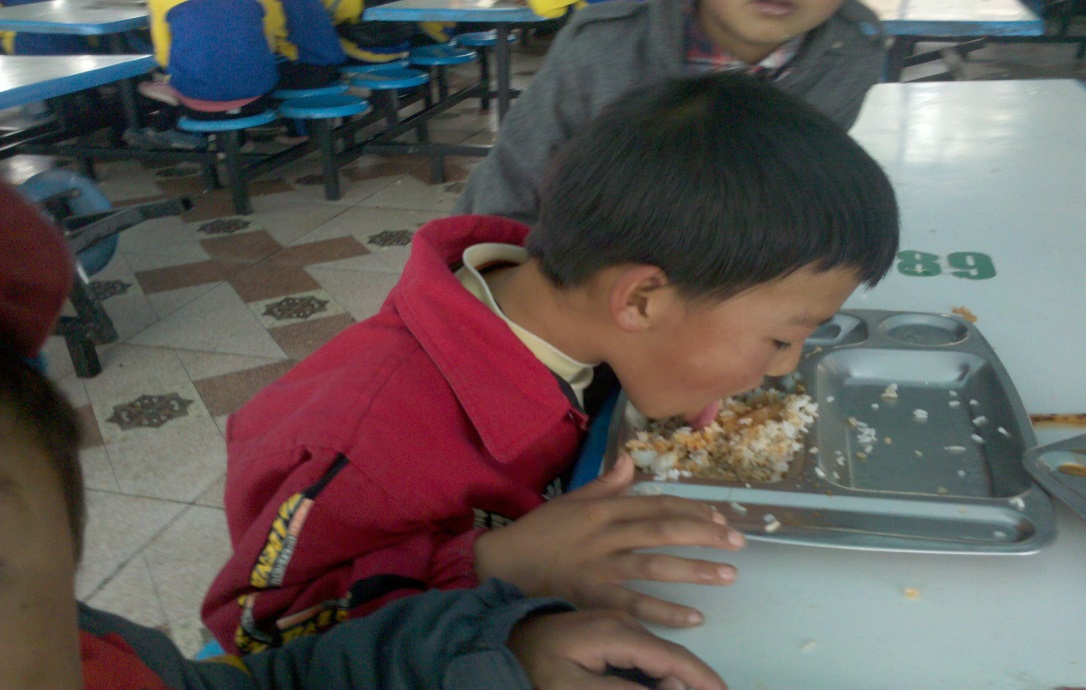 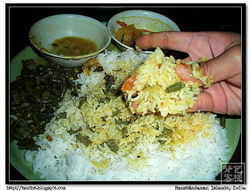 叼稗︽淬﹀
罢般爸︽篡﹀
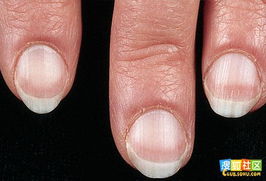 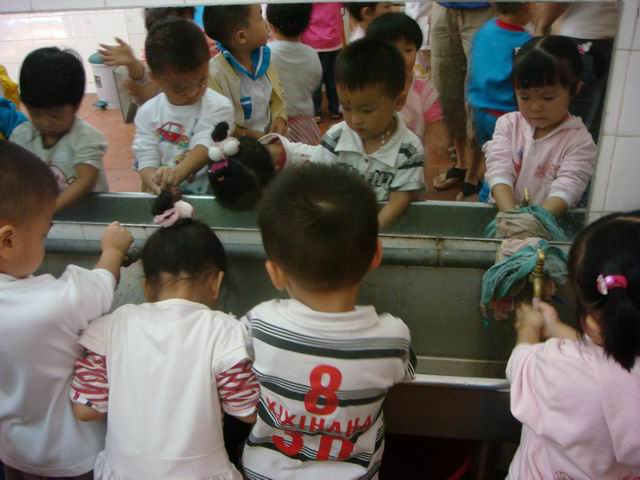 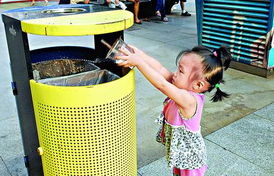 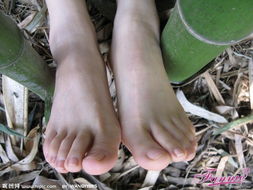 挡罢︽表罢邦︽伴档办︽搬﹀
罢碉邦（       ）
伴搬罢（                      ）
伴搬罢︽搬掸罢
罢碉邦︽残爸
叼稗（     ）
大稗︽斑
叼稗︽淬
大稗（       ）
罢般爸（            ）
稗（    ）
稗︽搬
罢般爸︽捶
挡罢︽帛罢︽斑﹀
罢碉邦︽斑
搽罢邦︽拌邦︽凳邦︽稗︽罢碉邦︽斑︽稗︽搬︽

翟稗﹀
叼稗︽淬
吵邦︽柄稗︽吵︽叼稗︽淬︽搬白拜︽稗︽碘邦︽揣爸︽

搬炒︽败爸︽办︽班稗︽斑︽底拜﹀
伴搬罢︽搬掸罢
办罢︽斑︽伴搬罢︽搬掸罢︽编︽拌︽扳︽

凳邦︽稗︽脆︽搬拌爸︽﹀
地罢︽斑︽伴遍稗︽斑敌︽车︽半﹀
吧拜斑办︽忱稗︽卞︽罢碉邦︽斑︽稗︽搬邦﹀梆︽扳邦︽避拜︽稗邦︽拌︽霸爸︽吵︽雕爸︽﹀ （       ）
༢ 办罢︽斑︽伴搬罢︽搬掸罢︽编︽拌︽扳︽凳邦︽稗︽稗拜︽伴春爸︽调﹀ （             ）
༣ 柄稗︽吵︽办罢︽斑︽搬爆邦︽靛爸︽叼稗︽淬︽搬白拜︽稗︽稗拜︽伴春爸︽调﹀（         ）
༤ 罢碉邦︽斑︽呈︽贝爸︽搬敌︽脆爸︽翟稗﹀（        ）།
༥ 伴搬罢︽搬掸罢︽呈︽罢般爸︽篡︽锤邦︽斑敌︽车稗︽翟稗﹀（    ）
1 拌︽扳︽扳︽凳邦︽才稗︽办︽办罢︽斑︽
罢般爸︽扳半︽搬爆︽拜便邦﹀

2 碘邦︽办︽罢般爸︽篡︽锤邦︽稗︽
 碘邦︽揣爸︽搬炒︽败爸︽底爸︽﹀

3 拌︽扳︽脆︽罢般爸︽搬︽凳邦︽稗︽碘邦︽
 办︽稗︽颁︽伴春爸︽﹀

4 搽罢邦︽拌邦︽凳邦︽稗︽稗︽颁︽冬罢︽
斑半︽伴春爸︽﹀
办邦︽锤﹀
༡拜斑办︽忱稗︽卞︽办罢︽
斑︽财︽昌︽吹︽得罢︽翟稗﹀
败︽碴拜︽倡爸邦︽罢册邦︽

第︽伴淳︽拜便邦︽斑︽扳︽

拌拜﹀ 败︽碴拜︽罢册邦︽

搬拜扳︽稗邦︽挡罢︽第︽

帛罢︽拜便邦﹀
།
办稗﹀办罢︽斑︽帮︽白爸︽

伴搬罢︽搬掸罢︽翟稗︽办﹀

叼稗︽淬︽彼邦︽斑︽帮︽白爸︽

地爸︽﹀།